Improving Sweetpotato Packing Line Ergonomics
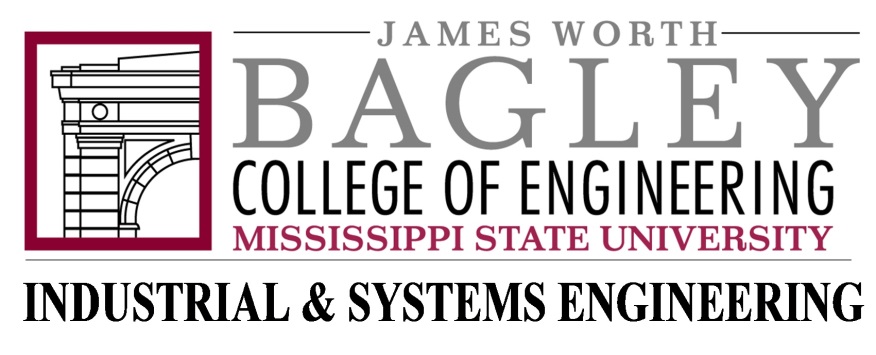 Lesley Strawderman
Brooke Cannon
Liza Copeland
Mississippi Sweetpotato Winter Production Meeting
February 13, 2014
Pittsboro, MS
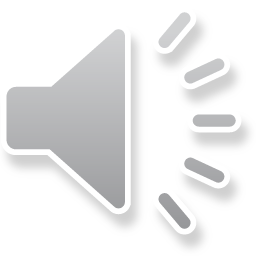 What is Ergonomics?
Fitting the job to the person

Considers human abilities, tools, and work requirements in job design

Goals of ergonomics: health, safety, and productivity
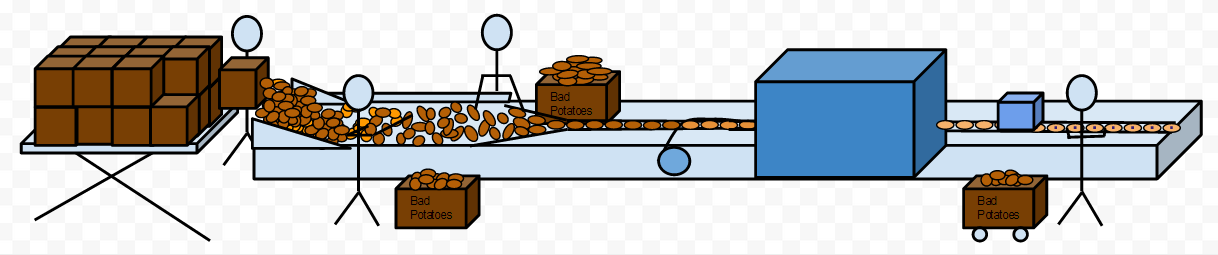 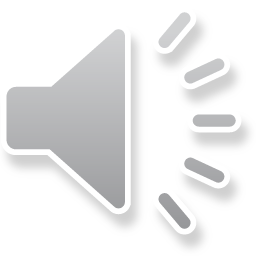 Service-Learning Project
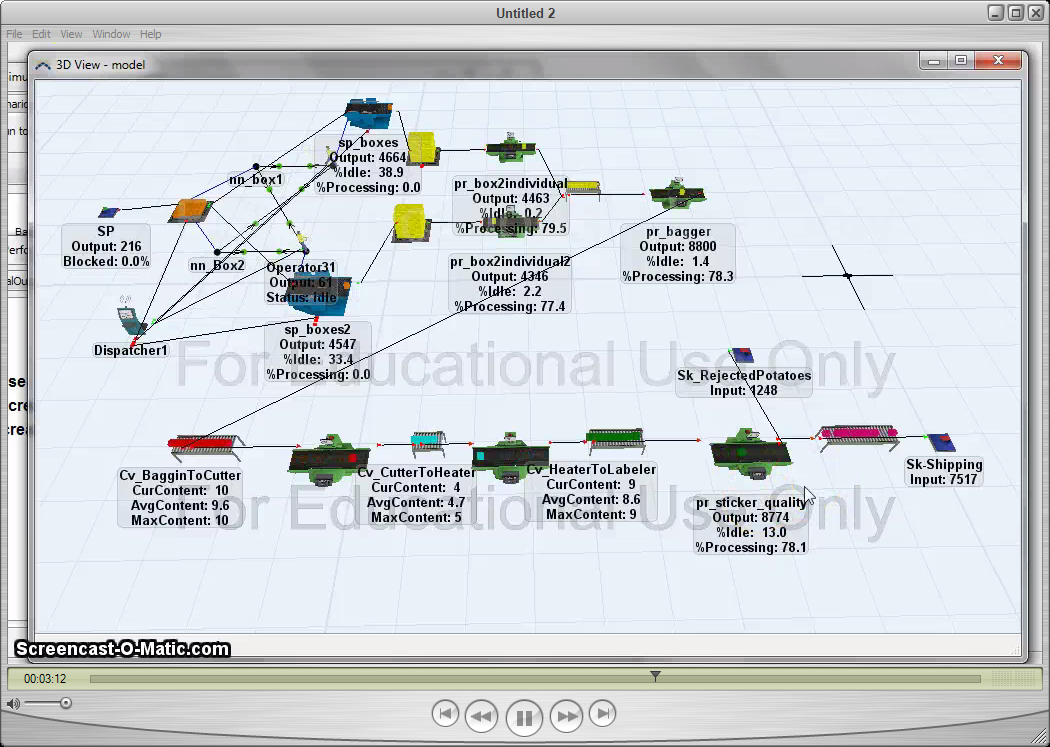 Mississippi State University 
Fall 2013
IE 3123, Industrial Ergonomics
44 junior/senior industrial engineering students
Operations and ergonomics improvements
Partner: N&W Farms, Vardaman
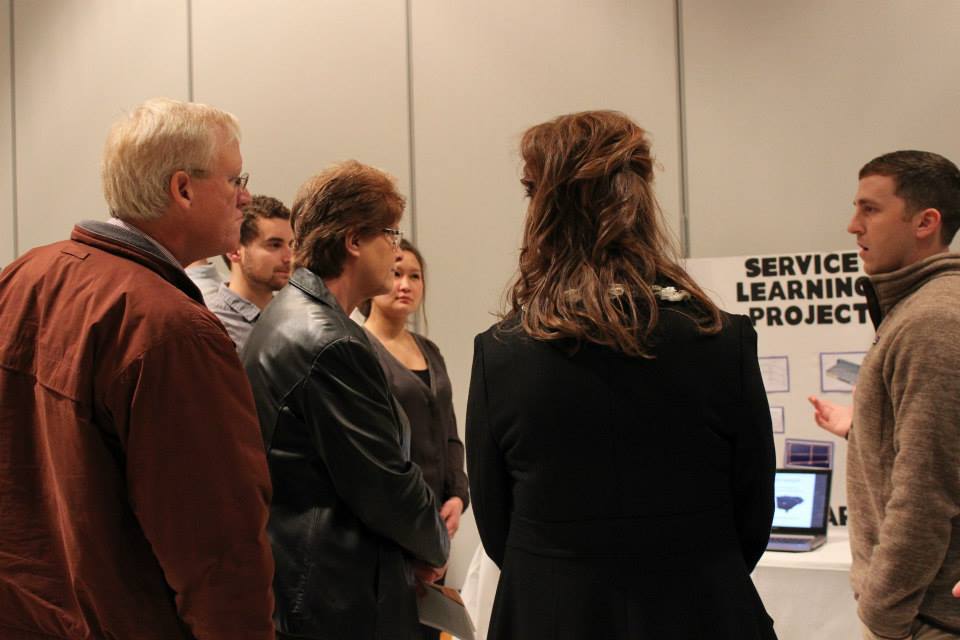 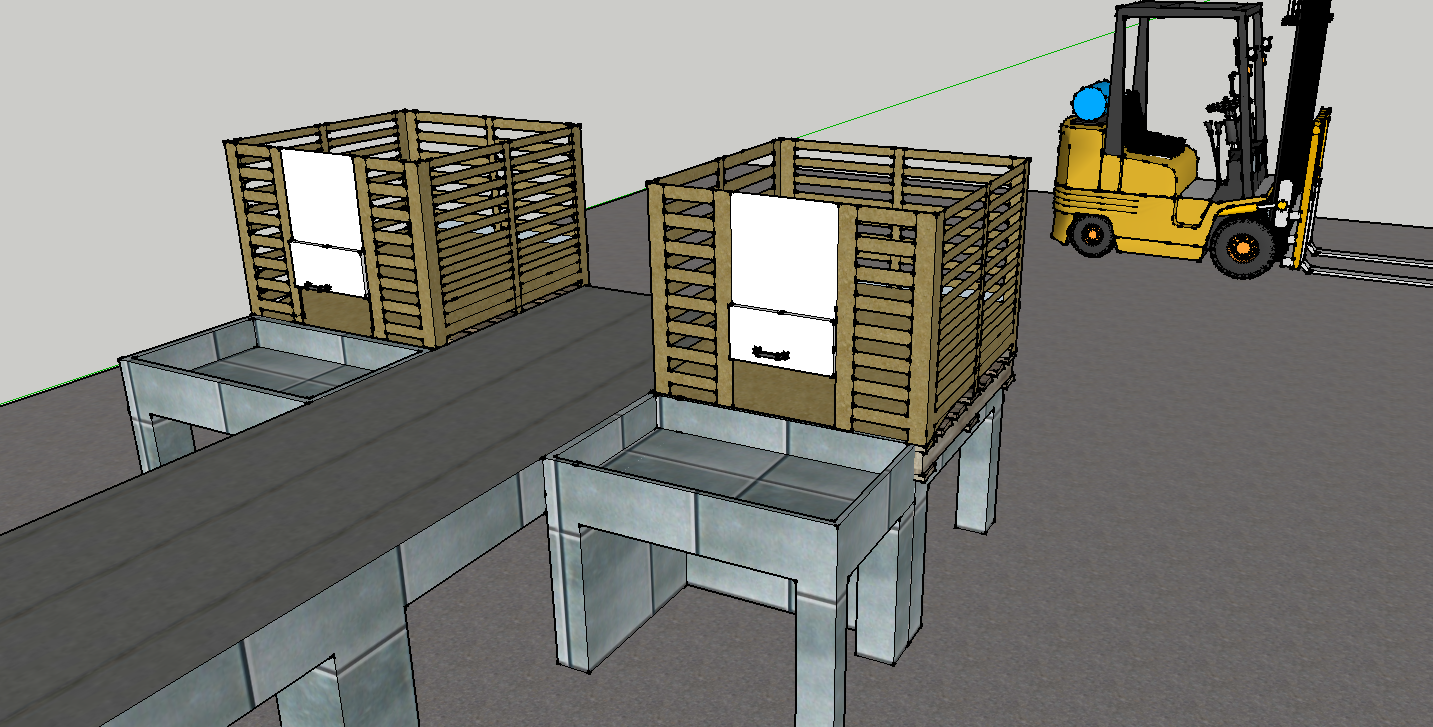 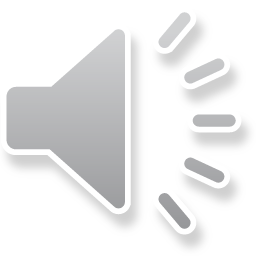 Top Ergonomics Opportunities
Lifting full boxes
Seated working posture
Standing worker fatigue 
Minimize reach 
Working height
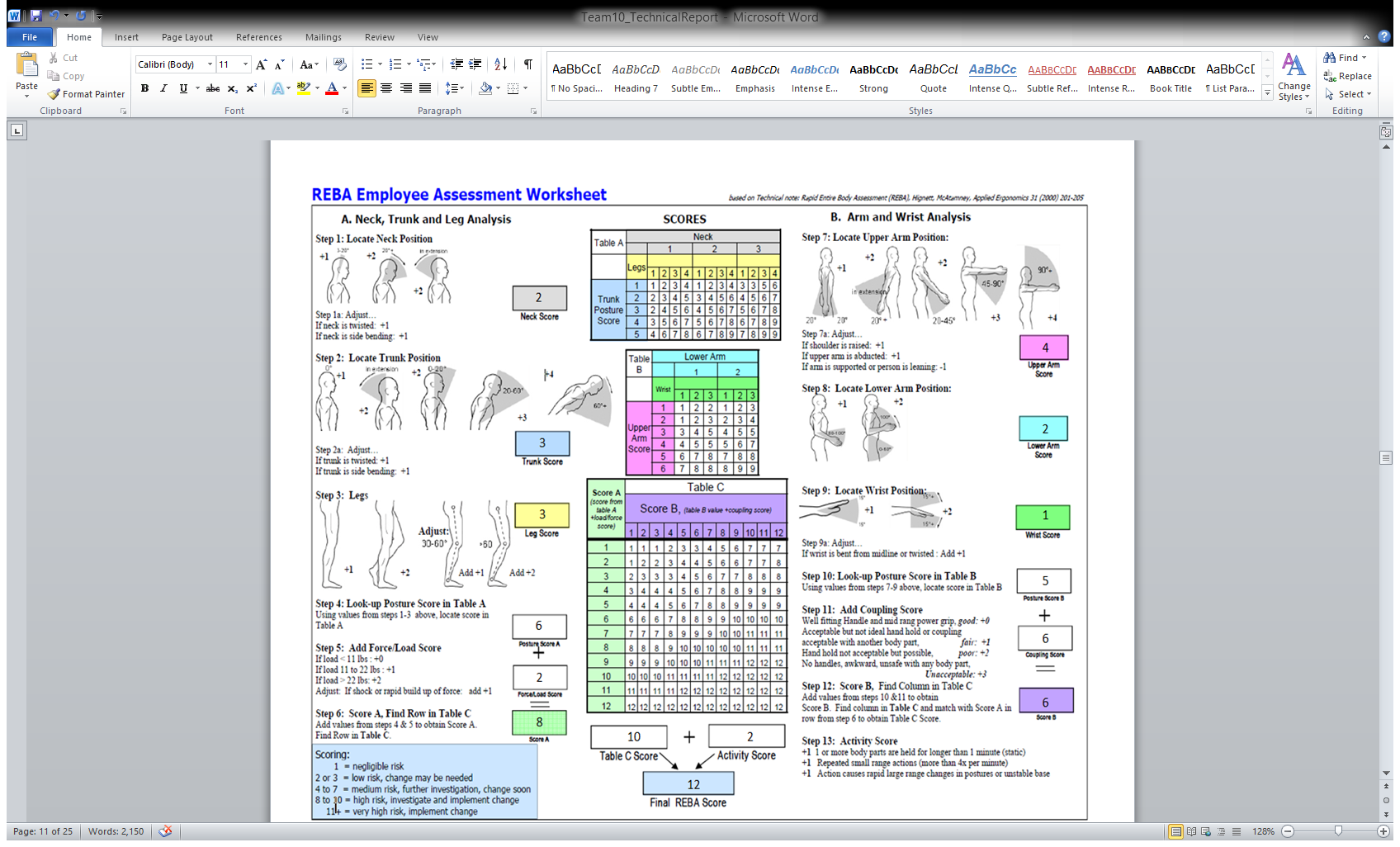 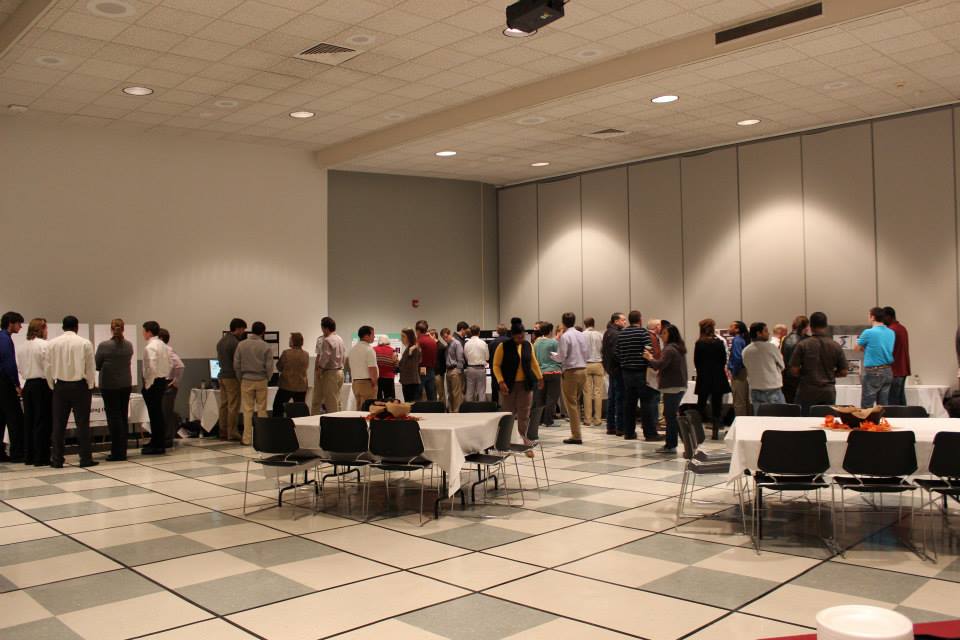 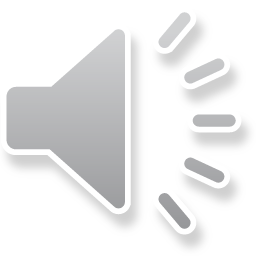 [Speaker Notes: for Sweetpotato Packing Lines]
1. Lifting Full Boxes
Problem: Lifting and carrying heavy boxes puts workers at risk for back and shoulder injuries.   

Solution: Reduce weight of load (infeasible), reduce travel distance, assisted lifts, keep lifts close to body
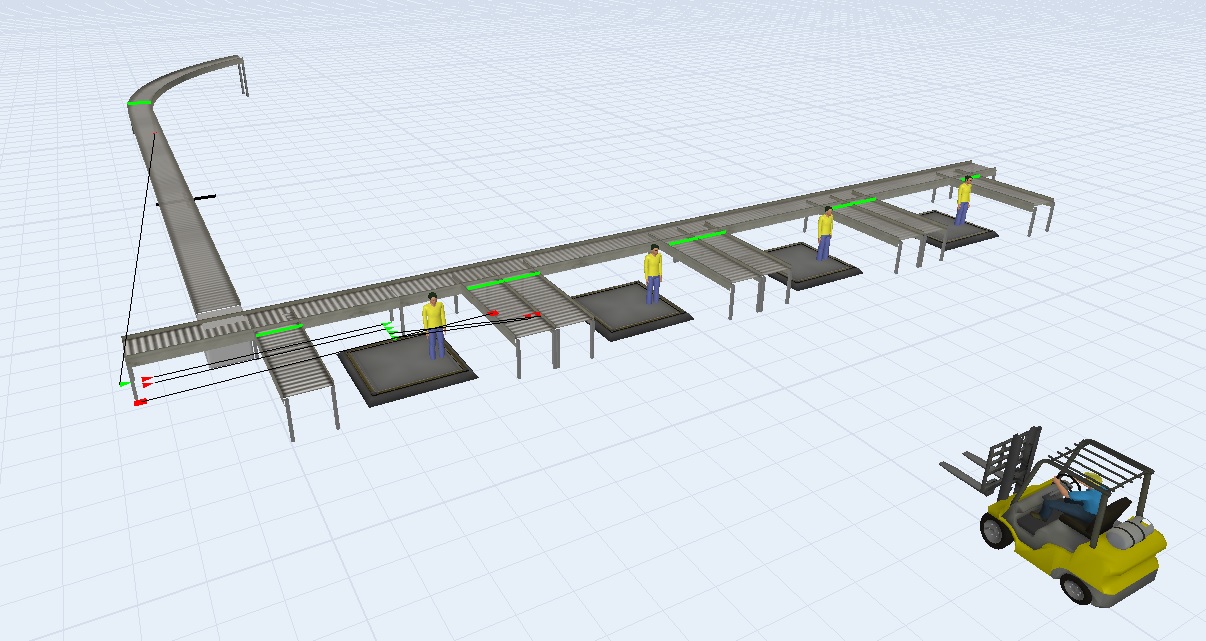 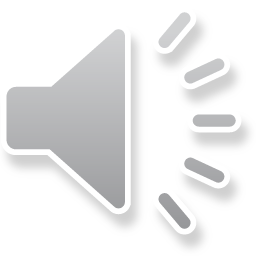 2. Seated Working Posture
Problem: Poor posture while seated can lead to back, neck, and shoulder strain, which contributes to WMSDs and cumulative injuries.   


Solution: Provide all workers with appropriate seating.  This includes back and arm rests, adjustable height, and foot rests.
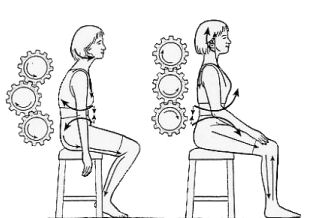 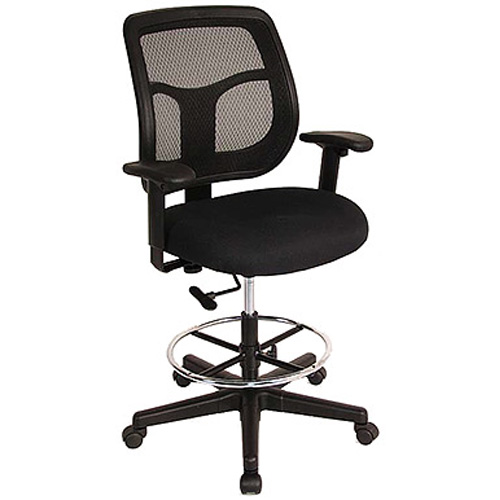 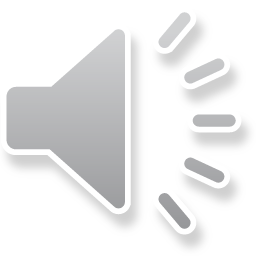 3. Standing Working Fatigue
Problem: Poor standing surfaces (e.g. concrete, metal) increases pressure on lower extremities, leading to increased fatigue and lower productivity.  

Solution: Use of anti-fatigue flooring, such as rubberized mats.  All mats should have beveled edges and no-slip surface. Provide foot rests for shifting posture during work.
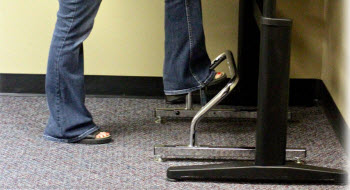 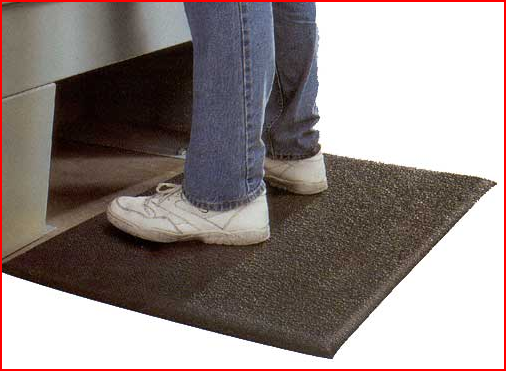 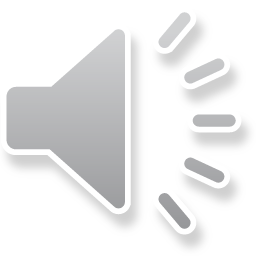 4. Minimize Reach
Problem: Arm extensions can lead to shoulder injuries, back pain, and posture imbalance. 

Solution: Relocate work within preferred reach zone. Workstations should be designed so employees can keep elbows at their side, except for occasional reaches.
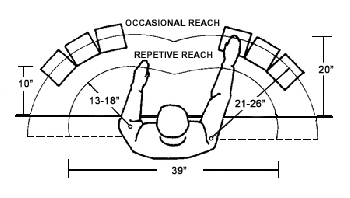 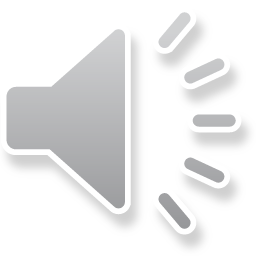 5. Working Height
Problem: Work height not appropriate for all workers based on seated or standing stature.  This leads to bending or straining, which could lead to cumulative injuries.

Solution: Adjust all work heights to 2” below worker’s elbow.  This can be done by adjusting work surface or sit/stand surface.  Adjustability is key for shared workstations.
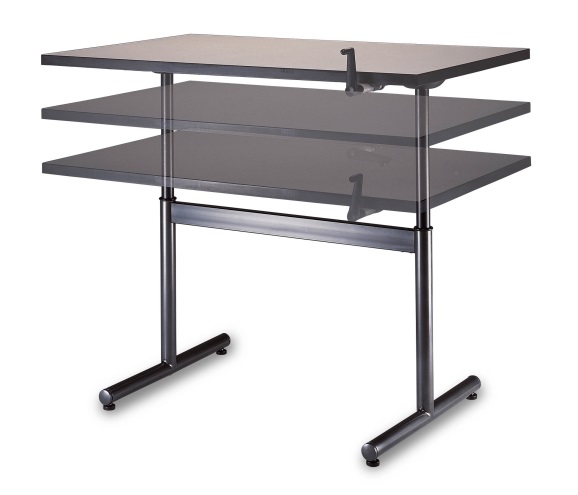 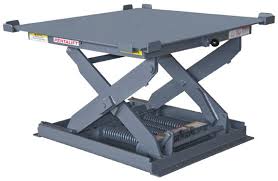 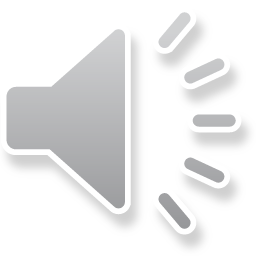 Questions?
Lesley Strawderman, PhD, PE
662-325-7214;  strawderman@ise.msstate.edu
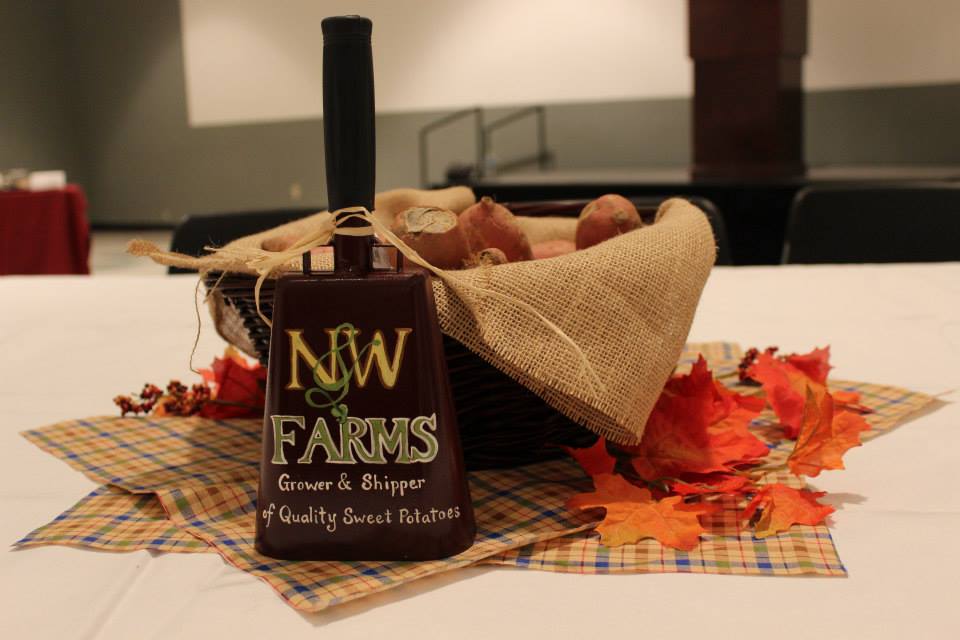 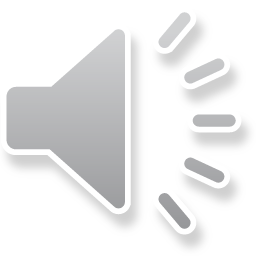